overall_1_132077572745625327 columns_1_132077572745625327
Thüringen
Starker Industriestandort in der Mitte Deutschlands und Europas
overall_1_132077573074414877 columns_1_132077573074414877
Ihre Vorteile in Thüringen
Standort
Innovation
Geschäftlich tätig sein ineinem der weltweit größten Märkte
HochklassigeF&E-Infrastruktur
Marktzugang
Best to Invest
Teil sein von Europasstärkster Wirtschaftsmacht
PositivesInvestitionsklima
Made in Germany
Starker Partner
Profitieren vonstarken Industrieclustern
LEG –individueller Service für Sie
13.02.2025
Gliederung
2
Zentrale Lage in Europa
Im Zentrum Deutschlands – Europas größtem Markt
Exporte: 1,3 Billionen Euro	BIP: 3,4 Billionen Euro
Optimale Logistik und exzellente Infrastruktur
Im Radius von 800 km
280 Mio.
70%
potentielle Kunden
des europäischen BIP
70%
80%
der Kaufkraft der EU
der europäischen F&E
Quelle: Thüringer Landesamt für Statistik, destatis, EUROSTAT/OECD; GfK NürnbergStatus: Juni 2020
24.02.2025
Standort
3
overall_1_132077573883183115 columns_1_132077573883183115
Unsere Erfolgsgeschichten1993 - 2023
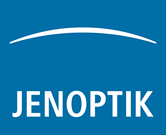 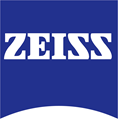 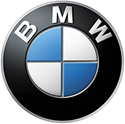 1.780
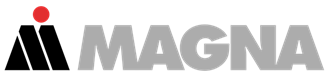 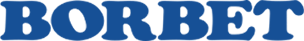 Projekte
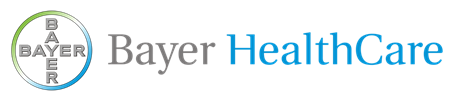 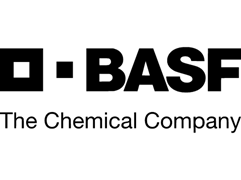 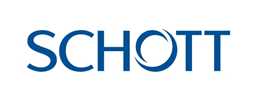 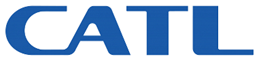 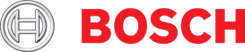 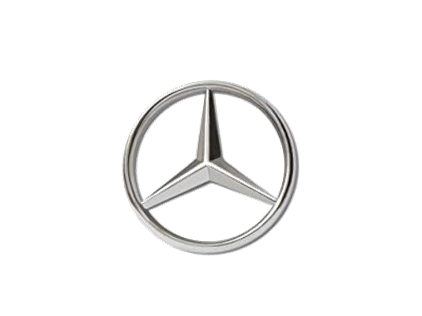 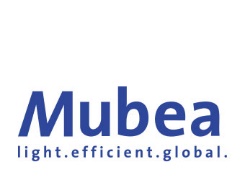 87.800
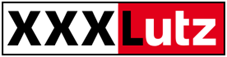 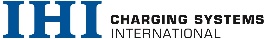 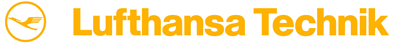 MDC Power
Jobs
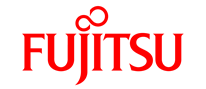 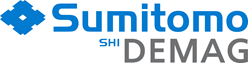 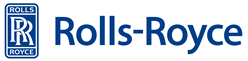 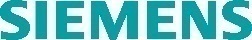 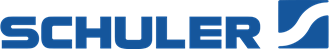 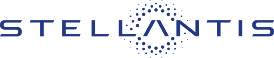 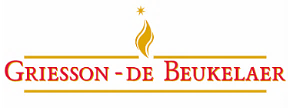 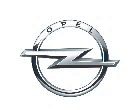 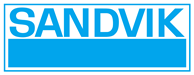 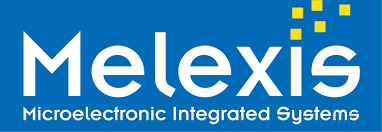 ~ 14 Mrd. €
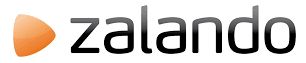 Invest
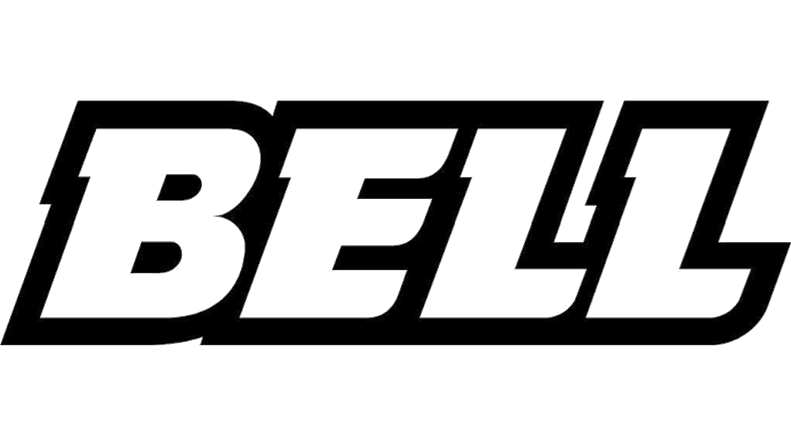 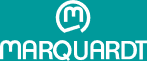 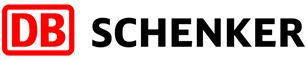 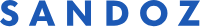 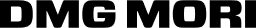 Stand 2023 lt. LEG.Portal - IID
4
overall_1_132077574486944061 columns_1_132077574486944061
Thüringer Schwerpunktbranchen
Basierend auf dem Umsatz
Andere
Glas, Keramik, Verarbeitung vonnichtmetallischen Mineralien
Maschinenbau undAutomobilindustrie
Holz, Papier und Druckgewerbe
Gummi- undKunststoffindustrie
Metallerzeugung, -bearbeitung undHerstellung von Metallerzeugnissen
Nahrungsmittelindustrie
Elektronik, Optik, Feinmechanik
Quelle: Eigene Berechnungen basierend auf Daten des Thüringer Landesamtes für Statistik (TLS) vom Juli 2023
5
overall_1_132077574512643061 columns_1_132077574512643061
Automobil- und Zulieferindustrie
730
Unternehmen
Beispiele
Opel (Stellantis)
MDC Power (Mercedes)
CATL
BorgWarner 
IHI Charging Systems
67.550
Beschäftigte
10,3 Mrd. EUR
Etwa 80% aller Autos in Europa werden in einem Radius von 800 km hergestellt
5 der 10 umsatzstärksten Automobilzulieferer weltweit produzieren in Thüringen (Automobilwoche)
Umsatz
Quelle: LEG-UTD | Stand: Juli 2023 | Foto: Getty Images
6
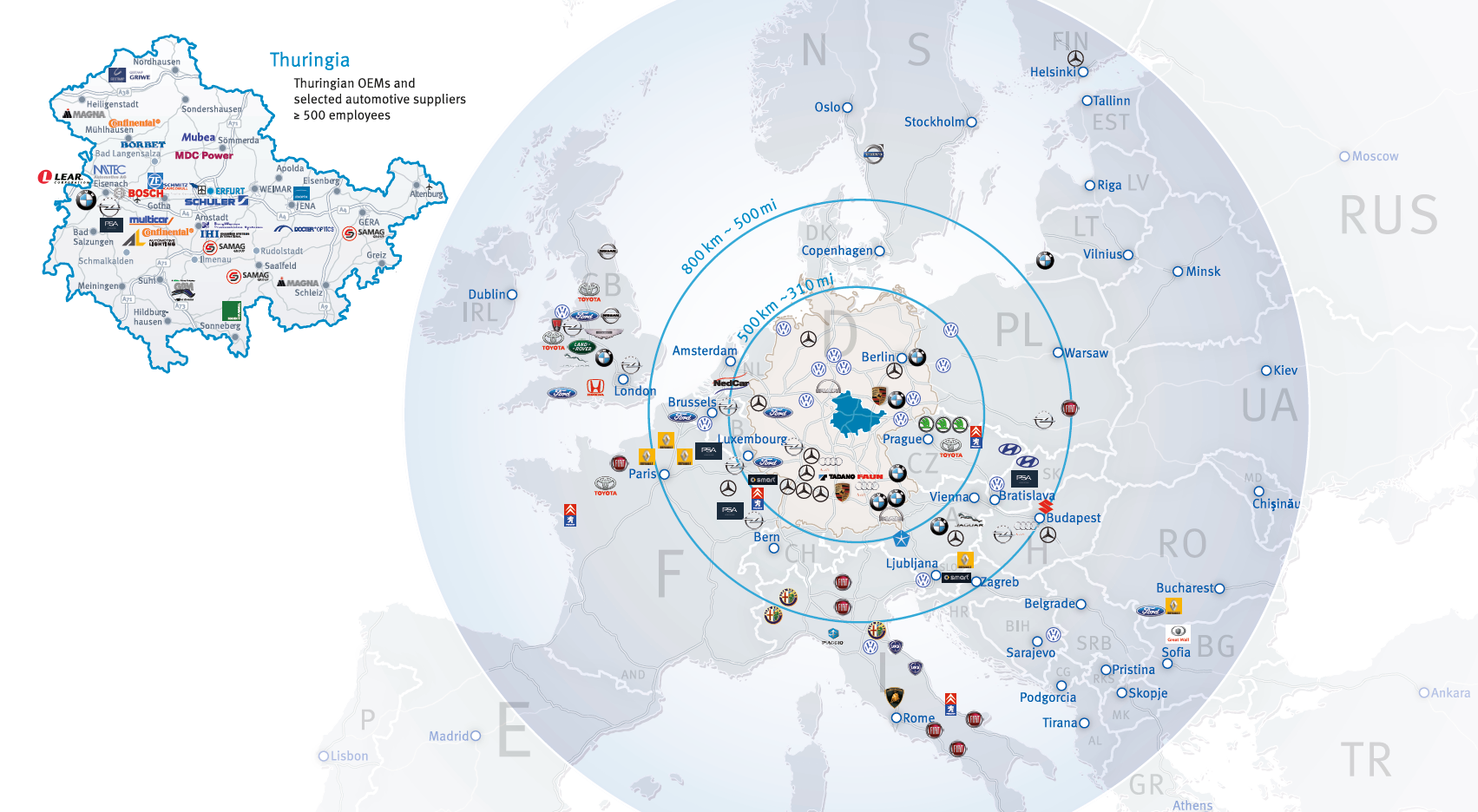 Direkter Zugang zu führenden OEMs undTier-1 Zulieferern
Fahrzeiten zu OEM-Produktionsstandorten von E-Modellen
Opel/PSA (Grandland)/Eisenach:	0:50 Std.
BMW und Porsche/Leipzig:	1:15 Std.
VW/Zwickau:	1:30 Std.
	sowie Emden und Hannover
VW/Dresden:	2:30 Std.
Daimler und Porsche/Stuttgart: 	3 Std.
BMW/München:	3:15 Std.	
Audi/Heilbronn:	3:20 Std.
Tesla/Berlin:	3:10 Std.
Mercedes/Rastatt, Sindelfingen:	3:30 Std.
	sowie Bremen
Skoda/Mlada Boleslav, CZ:	4:00 Std.
Jaguar/Graz, A:	7:00 Std.
PSA/Trnava, SK:	7:00 Std.
Renault/Flins, Maubeuge, Batilly, F:	6 - 8:00 Std.
Zulieferer in Thüringen z.B.: ZF, Bosch, Continental, Marquardt etc.
Warum sind kurze Transportwege so wichtig?
Batterien verfügen über ein hohes spezifisches Gewicht (100 kWh = 550 - 600 kg Zellen)
Transport und Verladung bergen Qualitätsrisiken bei Lithium-Ionen-Batterien
Durch den hohen Wertschöpfungsanteil einer Batterie am E-Auto ist der CO2 foot print entscheidend
Batterietransporte sind Gefahrguttransporte
8
Highlights der Thüringer Automobilindustrie
Auf einen Blick
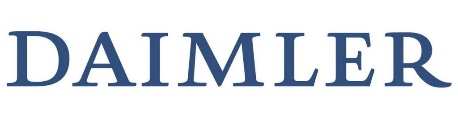 Am größten Motoren-Standort von Daimler wird etwa die Hälfte aller Daimler-Motoren gebaut
Größter Bosch-Standort in Ostdeutschland für High-Tech-Sensoren
Weltweites BMW-Kompetenzzentrum für den Werkzeugbau (Großpresswerkzeuge und Karosserieblechteile u.a. Aluminium für Rolls-Royce)
Doppelkupplungen für den Bugatti Veyron
Größtes und modernstes Leichtmetallräder-Werk in Europa
Technologieführerschaften z.B. bei Linsen für Automobilscheinwerfer, umschaltbaren Sichtschutzfiltern
Strukturbauteile für die neue Generation von Elektrofahrzeugenvon VW
Mindestens 10 integrierte Schaltkreise in jedem Fahrzeug kommen von einem Thüringer IC-Hersteller
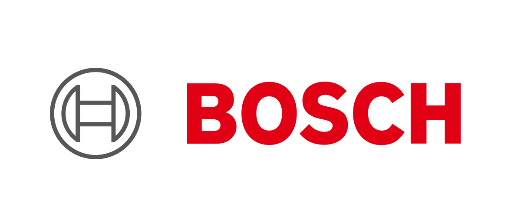 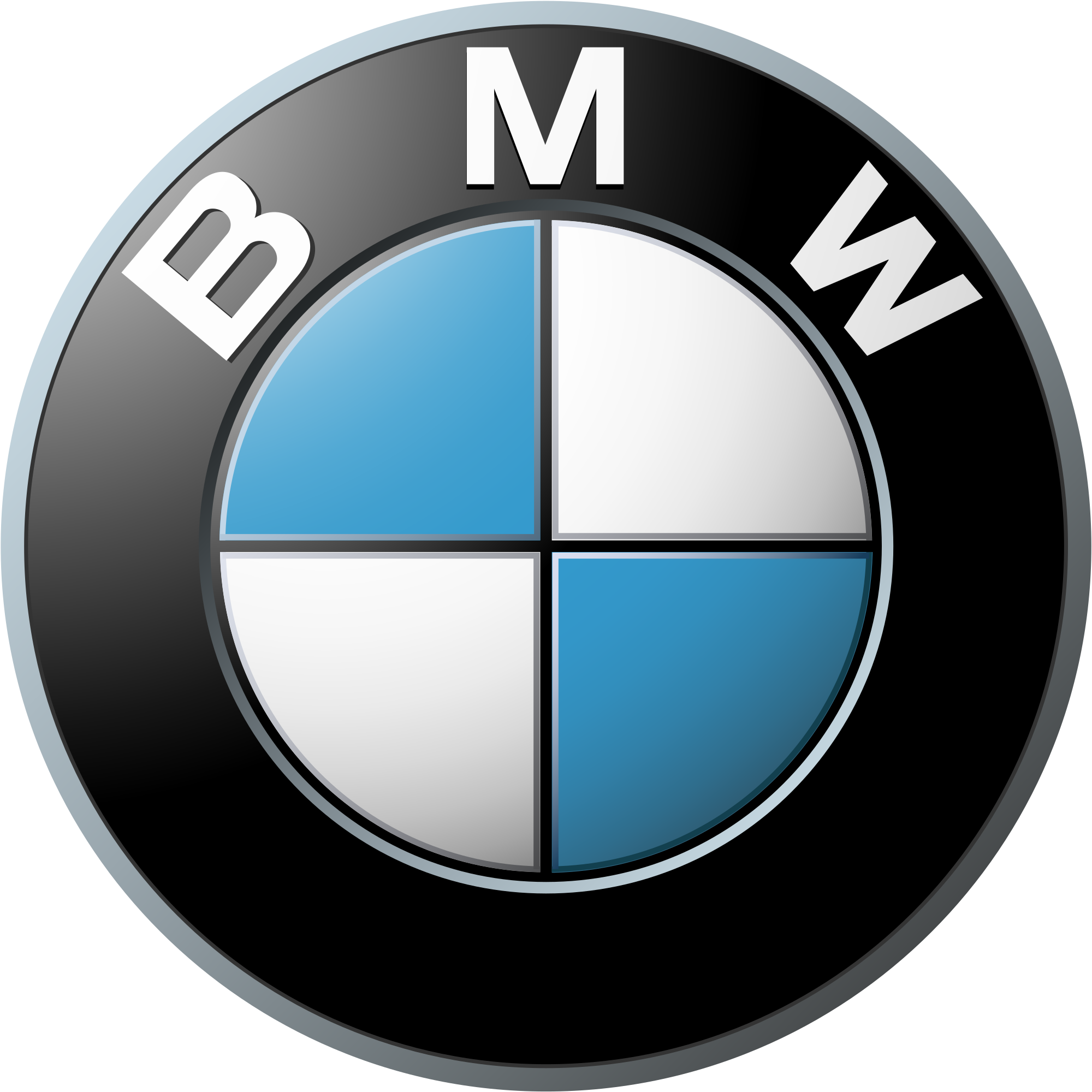 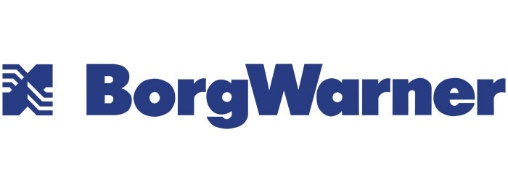 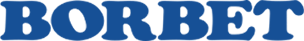 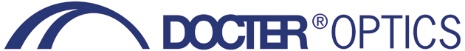 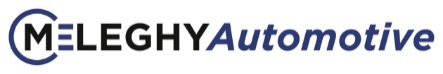 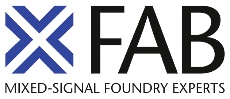 13.02.2025
9
Batterie-Giga-Fab in Thüringen
Erfolgs-geschichte
Chinesischer Batteriehersteller CATL – Contemporary Amperex Technology Ltd.  baut in Thüringen erste europäische Batteriezellfabrik
In 2018 gibt CATL bekannt, in Thüringen zu investieren in die gesamte value chain:
Produktion von Zellen und Batterien 
Verwaltung, Vertrieb, Logistik
Forschung und Entwicklung
europäisches Headquarter 
Grundsteinlegung im Oktober 2019 
Anfänglicher Output von 14 GWh = 140.000 Batterien (bei 100 kWh)
Gründe, die für Thüringen sprechen:
Zentrale Lage in Europa
Verfügbarkeit hochqualifizierter Mitarbeiter
Forschungskooperation
Schnelles Handeln der Landesregierung
Investitionsprojekte mit ersten Zulieferern laufen, wie z.B. Marquardt Systronics (Batteriemanagement-Systeme)
	=> Entwicklung eines Batterie-Clusters
~ 2.000
Mitarbeiter
~ 1,8 Mrd. €
Investitionsvolumen
Hauptsitz von CATL  in Ningde, China
10
Batterie-Innovations- und Technologie Center – BITC
Weiterer Baustein in der Entwicklung Thüringens zum Batterietechnologie-Standort
Fraunhofer Institut für Keramische Technologien und Systeme – IKTS gründet am Erfurter Kreuz ein digitalisiertes Test-Center für Batterien und Batteriekomponenten
Industriepartner ist CATL – Innovationen können sofort in Produktion einfließen
Initialprojekt „BattLife“ – damit Batterien länger leben
Verlängerung der Lebensdauer von Batterien ist entscheidend für die Weiterentwicklung und Akzeptanz von E-Mobilität
11
Weitere ausgewählte Forschungsinstitutionen
Automobilindustrie in Thüringen
IMG Electronic & Power Systems
Nordhausen
IMMS
Ilmenau
IOSB - AST
Ilmenau
CiS
Erfurt
Fraunhofer-Anwendungszentrum für Systemtechnik
u.a. Energie- und Lademanagement für elektrische Fahrzeuge
Forschungsinstitut für Mikro-sensorik
Mikromechanischer und Mikrooptischer Sensorsysteme für Anwendungen in Mobilität, Sicherheit, Kommunikation, Energie
Institut für Mikroelektronik- und Mechatronik-Systeme
Dienstleistungen in angewandter F&E  (z.B. elektronische Systeme und Module, Systeme und Komponenten für elektrische und hybride Antriebe, innovative Energietechnik, EMC, Materialprüfung
Technische Universität Ilmenau
Ilmenau
adaptengineering 
Nordhausen
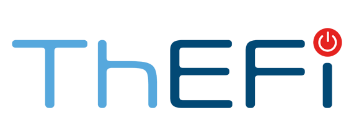 Hochschule Nordhausen
Nordhausen
ThIMO
Ilmenau
Forschungsprojekte insb. im Bereich Recyclingtechnik
Auf 3D Design spezialisiert, Prototypenbau, Antriebstechnik
In Kooperation mit TU Ilmenau u.a. werden innovationsrelevante Lösungen in den Bereichen Antriebs-technik, Leistungselektronik, Informationstechnik und Leichtbau erarbeitet
Forschungsgebiete u.a.: Mensch-Maschine-Schnittstellen im Fahrzeug, Fahrerassistenzsysteme, alternative Antriebssysteme etc.
ThEFI – Energieforschungsinstitut – interdiszipliniäre Forschung und Schnittstelle zur Industrie
z.B. Antriebssystemtechnik
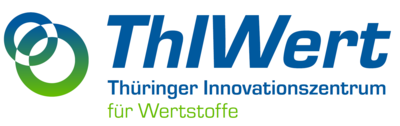 13.02.2025
12
[Speaker Notes: AST – Institut für angewandte Systemtechnik – Smart Grids – autonome Landfahrzeuge
CiS - Mikromechanischer und Mikrooptischer Sensorsysteme (Micro-Electro-Mechanical Systems MEMS und Micro-Opto-Mechanical Systems MOEMS)  - Mobilität
IMMS - Integrierte Schaltungstechnik / Modellbasierte Entwurfstechnik / Präzisionsantriebstechnik /Steuerungs- und Kommunikationstechnik Fahrzeugtechnik
Brunel IMG  - Auftragsentwicklung und -fertigung von elektronischen Baugruppen und Systemen für Anwendungen in Industrie, Energie- und Fahrzeugtechnik
adapt engineering - hochspezialisierten Lösungen, wie der thermodynamischen Optimierung und Emissionsreduzierung an Verbrennungsmotoren 
Steínbeis  - federherstellenden und -anwendenden Industrie]
Wertschöpfungskette Batterieproduktion in Thüringen
Weitere Dienstleister
Sensoren/Elektronik
Ingenieur- dienstleister
Batterie-produktion
Fabrikplanung/-ausrüstung
Beschichtung
Material
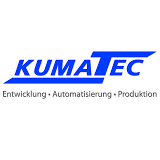 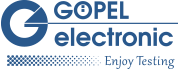 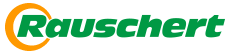 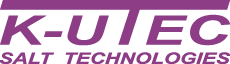 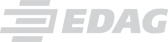 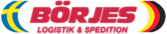 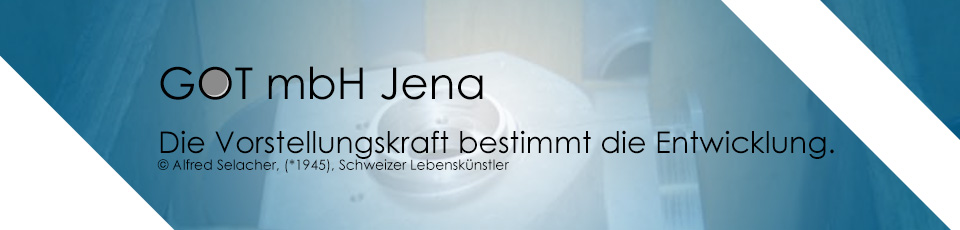 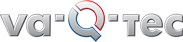 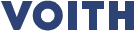 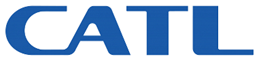 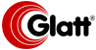 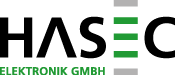 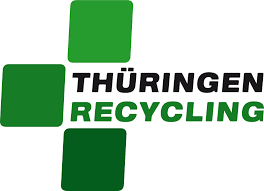 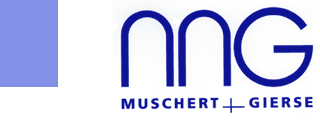 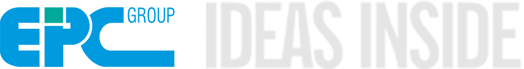 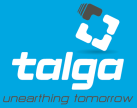 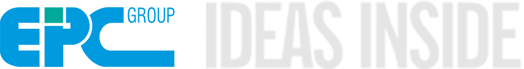 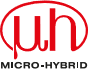 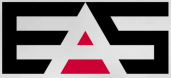 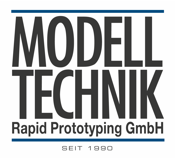 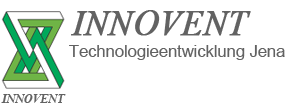 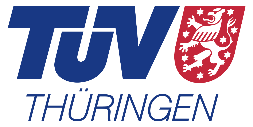 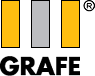 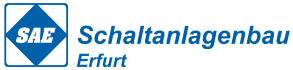 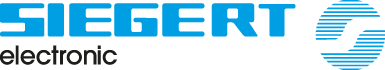 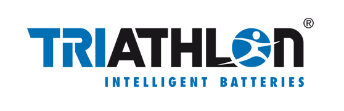 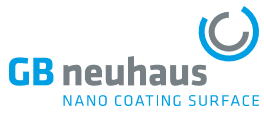 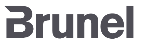 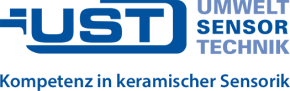 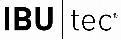 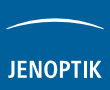 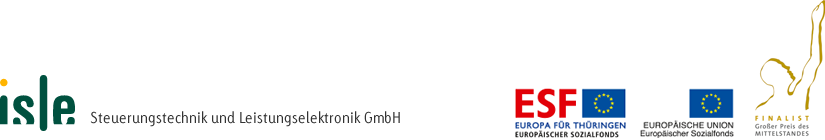 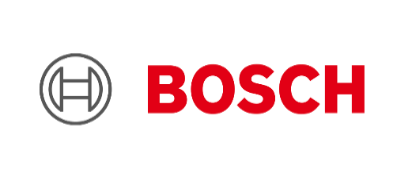 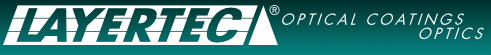 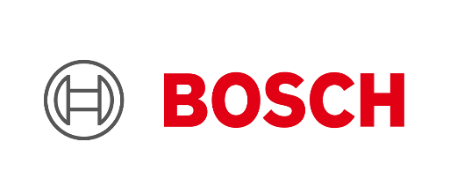 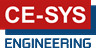 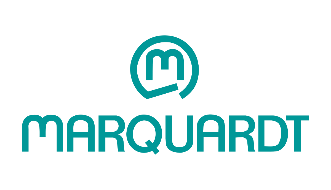 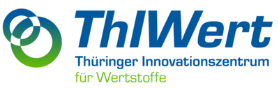 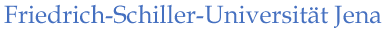 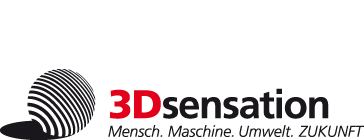 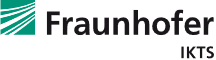 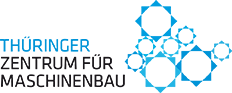 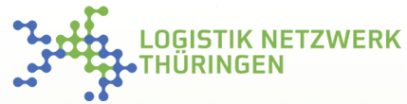 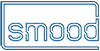 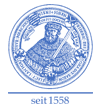 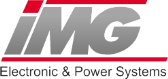 F&E
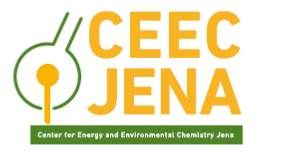 HIPS
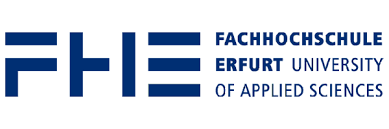 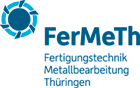 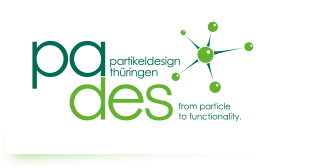 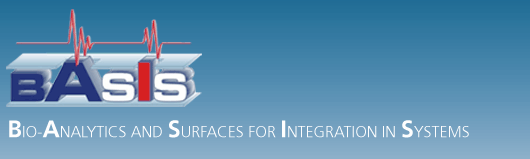 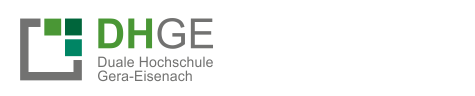 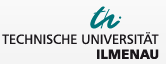 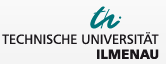 13
overall_1_132077574752823649 columns_1_132077574752823649
Hochqualifizierte Fachkräfte
Berufliche Ausbildungsabschlüsse der Thüringer ab 15 Jahre
Universitäts- undFH-Abschluss
Techniker, Meister, Fachschule
Andere
Facharbeiter
Quelle: Thüringer Landesamtes für Statistik (TLS) und eigene Berechnungen, Mai 2018
13.02.2025
Fachkräfte – Ausbildung
14
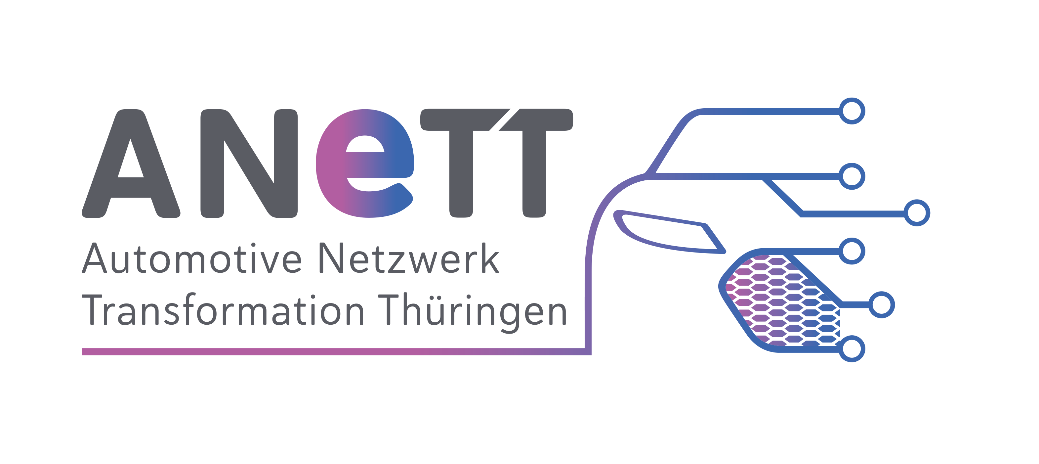 Qualifikation
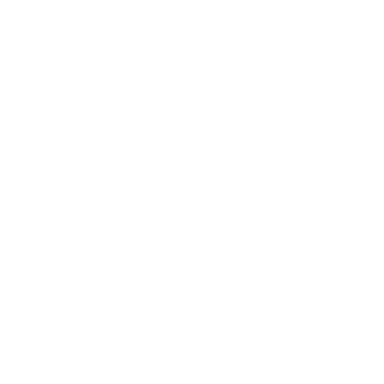 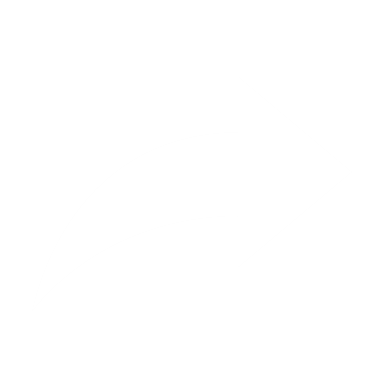 Die QTI-Knoten sollen als reale Anlaufstelle in den Landkreisen etabliert werden, um

einen „Open Workspace“ zu schaffen, an dem Weiterbildungs- und Qualifikationsmaßnahmen angeboten werden

den Austausch zwischen Unternehmen zu fördern

Kontaktaufnahme mit den Organisatoren der Lehrgänge zu ermöglichen

aktive Netzwerkarbeit der verschiedenen Akteure zu unterstützen
Praxisraum
Schulungsraum
Veranstaltungsraum
Kommunikationsraum
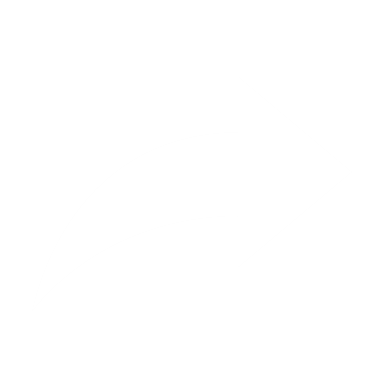 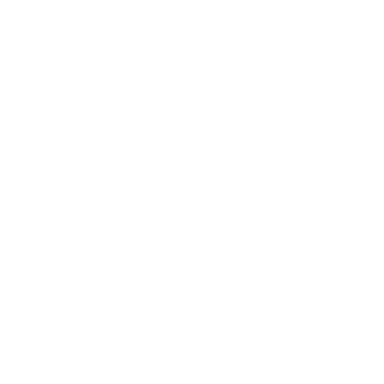 Transfer und Innovation
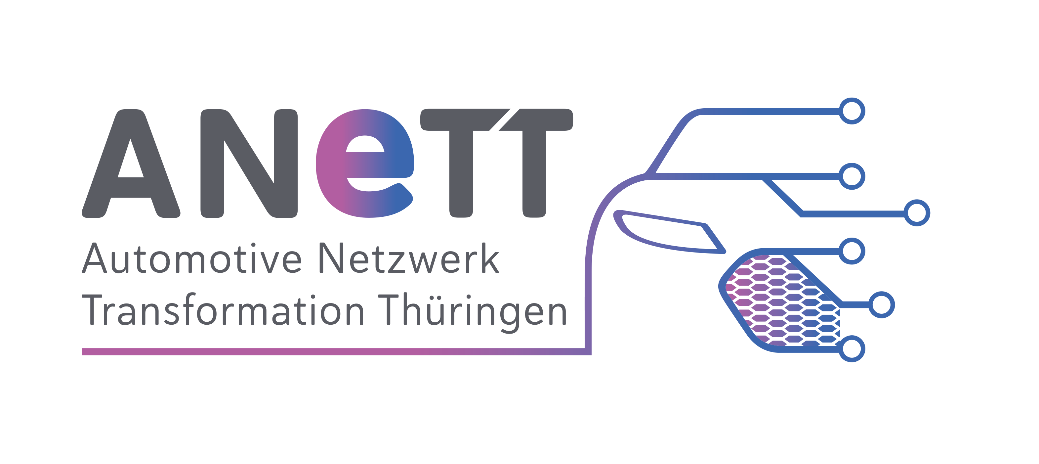 QTI-Knoten
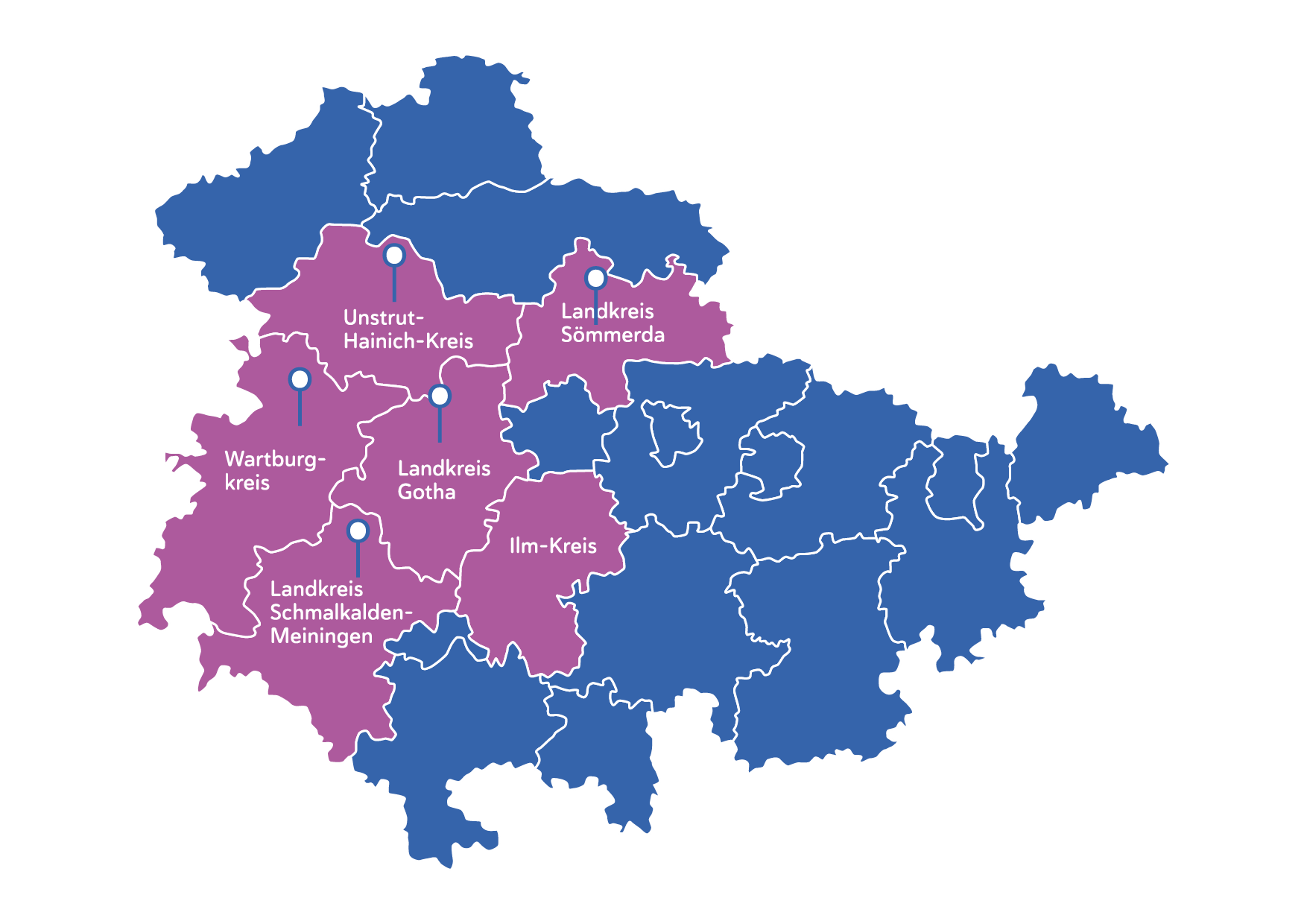 Landkreis Gotha:
01.03.2024
Landkreis Sömmerda:
02.08.2024

Unstrut-Hainich-Kreis:
06.09.2024

Wartburgkreis:
14.10.2024

Landkreis Schmalkalden-Meiningen:
15.11.2024
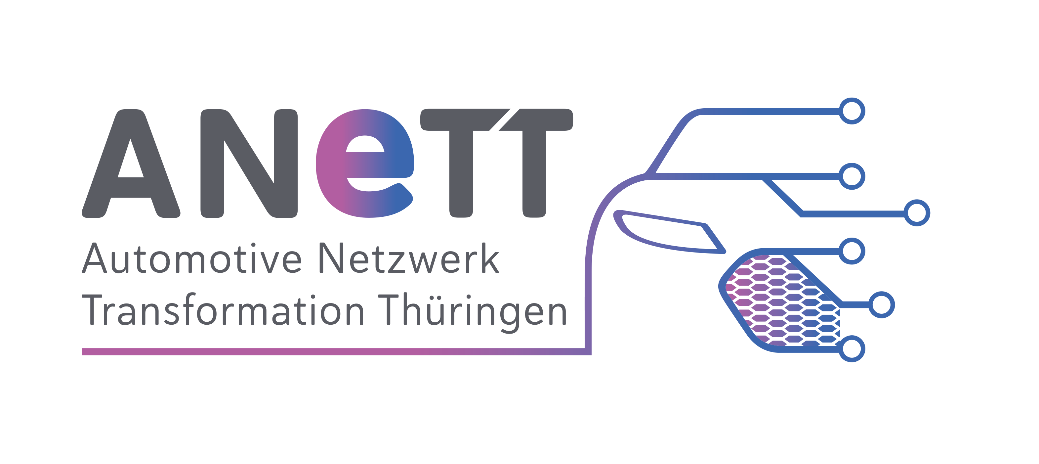 Pilotlehrgänge
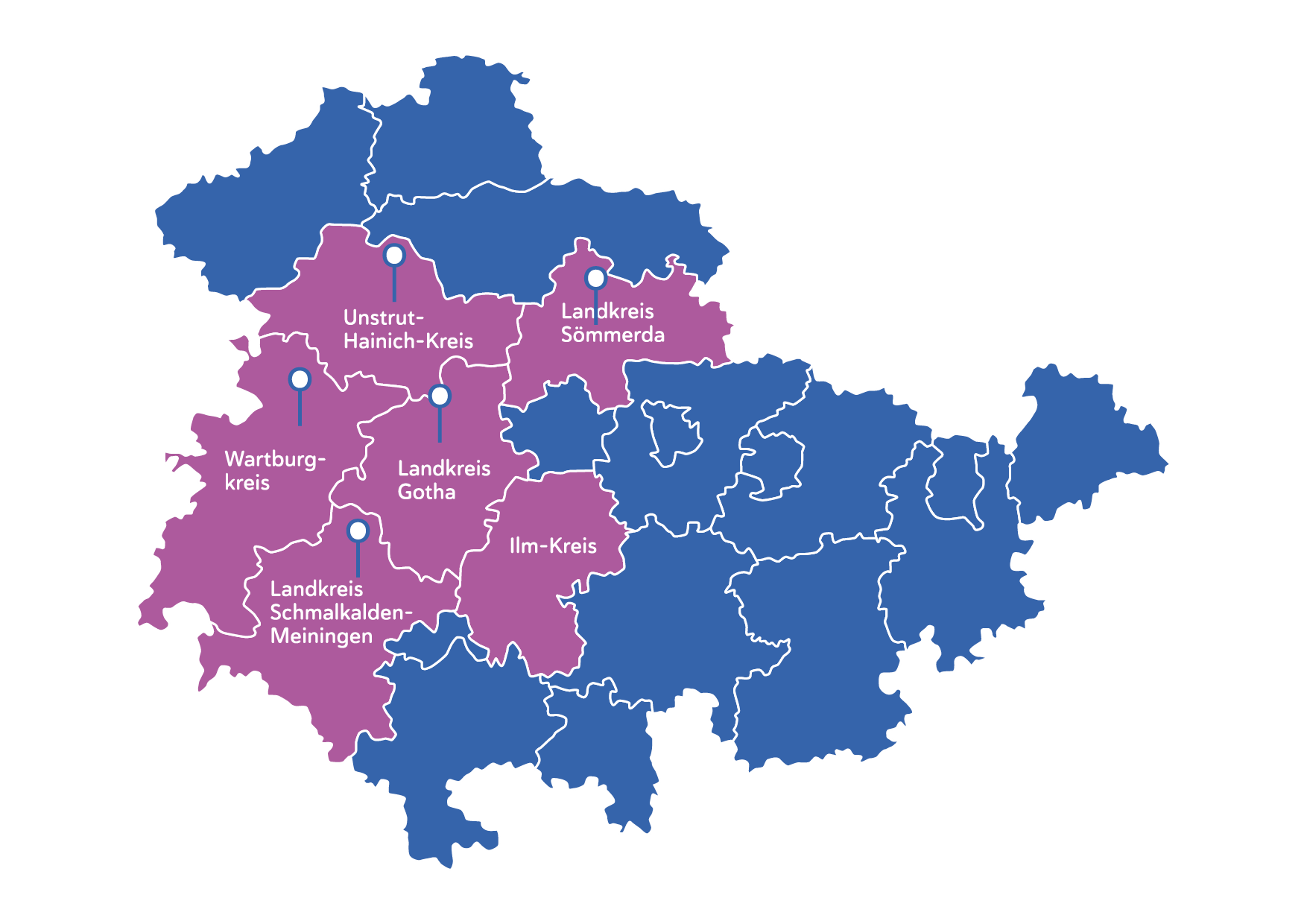 Landkreis Gotha:
 Fahrzeugkomponenten (15.10.2024)

Landkreis Sömmerda:
Elektromobilität (ab Jan. 2025)

Landkreis Schmalkalden-Meiningen:
Elektrik/ Elektronik (22.11.2024)

Wartburgkreis:
Industrie 4.0/ Digitale Transformation (21.10.2024)

Unstrut-Hainich-Kreis:
IHK-Zertifikatslehrgang „Fachexperte für Wasserstoffanwendungen“
(ab Jan. 2025)
www.invest-in-thuringia.de